Persentase Bahasa Pemogaraman"Perkembangan Sistem Operasi Pada Komputer"
OLEH :

Bayu Kurniawan	: 17.10.002.22201.017
Bayu Mulia Pratama	: 17.10.002.22201.018 
Biro Andika Putra	: 17.10.002.22201.019 
Dediansyah		: 17.10.002.22201.023 
Fauzan Azima	: 17.10.002.22201.027
Fazila Dwi Amanda	: 17.10.002.22201.028 
Febiola Luthfi Insani	: 17.10.002.22201.030  
Hidroqi Maulana	: 17.10.002.22201.034
Igo Amranadi	: 17.10.002.22201.035
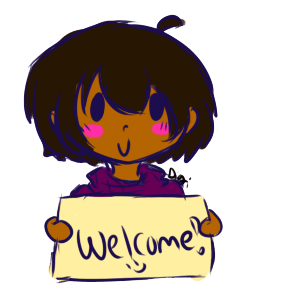 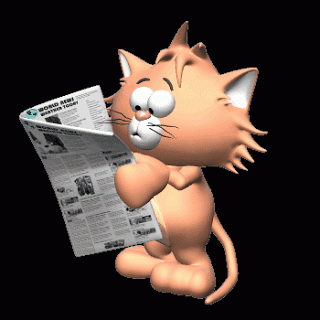 Defenisi Sistem 
Operasi Komputer
Sistem operasi Komputer adalah perangkat lunak komputer atau software yang bertugas untuk melakukan kontrol dan manajemen perangkat keras dan juga operasi-operasi dasar sistem, termasuk menjalankan software aplikasi seperti program-program pengolah data yang bisa digunakan untuk mempermudah kegiatan manusia.

	Sistem Operasi komputer merupakan software pada lapisan pertama yang diletakkan pada memori komputer, (memori komputer dalam hal ini ada Hardisk, bukan memory ram) pada saat komputer dinyalakan. Sedangkan software-software lainnya dijalankan setelah Sistem Operasi Komputer berjalan, dan Sistem Operasi akan melakukan layanan inti umum untuk software-software itu.
Sistem operasi berfungsi sebagai penghubung antara lapisan hardware dan lapisan software, untuk melakukan semua perintah perintah penting dalam kompter, serta menjamin aplikasi-aplokasi yang berbeda fungsinya dapat berjalan lancar secara bersamaan tanpa ada hambatan.
	Sistem Operasi komputer akan mengatur jadwal yang tepat, sehingga sebisa mungkin semua proses pada komputer yang berjalan mendapat waktu yang cukup untuk menggunakan CPU dan tidak saling mengganggu dengan perangkat yang lain.
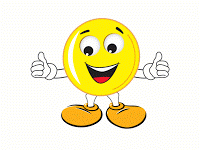 Sejarah Perkembangan 
Sistem Operasi Komputer
Menurut Tanenbaum
Generasi Pertama (1945-1955)
		Merupakan awal perkembangan sistem komputasi elektronik sebagai pengganti sistem komputasi mekanik, hal itu disebabkan kecepatan manusia untuk menghitung terbatas dan manusia sangat mudah untuk membuat kecerobohan, kekeliruan bahkan kesalahan.
		Upaya manusia untuk meningkatkan kemampuan komputasinya telah dimulai sejak awal peradaban manusia. Sebelum adanya komputer elektronik manusia telah menciptakaan komputer mekanis, yaitu komputer yang memanfaatkan gerak dari benda-benda masif dan tidak memanfaatkan listrik.
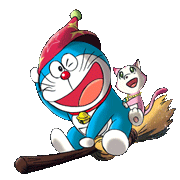 2. Generasi Kedua (1955-1965)
	Memperkenalkan Batch Processing System, yaitu Job yang dikerjakan dalam satu rangkaian, lalu dieksekusi secara berurutan.Pada generasi ini sistem komputer belum dilengkapi sistem operasi, tetapi beberapa fungsi sistem operasi telah ada, contohnya fungsi sistem operasi ialah FMS (Fortran Monitoring System) dan IBSYS. 

3. Generasi Ketiga (1965-1980)
	Sistem operasi dikembangkan untuk melayani banyak pemakai sekaligus, dimana para pemakai interaktif berkomunikasi lewat terminal secara on-line ke komputer. Maka sistem operasi menjadi :
	1. Multi-User (digunakan banyak pengguna sekaligus)
	2. Multi-Progamming ( melayani banyak program sekaligus)
	3. Timesharing (setiap pemakai satu terminal online)
	4. Spooling (membuat peripheral seoalah-olah dapat digunakan 	    bersama-sama sekaligus pada saat yang sama.
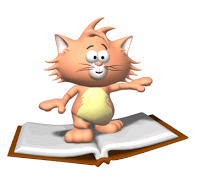 4. Generasi Keempat (Pasca 1980an)
	Sistem operasi dipergunakan untuk jaringan komputer dimana pemakai menyadari keberadaan komputer-komputer yang saling terhubung satu sama lainnya. Pada masa ini para pengguna juga telah dinyamankan dengan Graphical User Interface yaitu antar-muka komputer yang berbasis grafis yang sangat nyaman.
Sistem Operasi yang Dirinci dari Tahun 1980-an
Tahun 1956
		GM-NAAI/O : digunakan pertama kali oleh General Motors pada komputer besar IBM 704.
2. Tahun 1969
		Unix : sistem modren pertama kali dikembangkan oleh Ken Thonpson dan Dennis Ritchie.
3. Tahun 1973
		XeroxAlto : sistem pertama denga graphical interface.
4. Tahun 1980
		- QDOS (Quick and Dirty Operating System)
		- Microsoft.
	5. Tahun 1981
		-PC DOS 
		-MS DOS 
	6. Tahun 1983-1985
		-MS DOS 2.0 
		-System 10n
		-MS DOS 3.0
		-MS Windows 1.0
		-Novell Netware 
	7.Tahun 1988-1990
		-MS DOS 4.0 : dengan suasana grafis WWW             			  (World  Wide Web) 
		-MS Office 
	8. Tahun 1991-1995
		-Linux 0.01		- FreeDOS
		-MS DOS 5.0 		-Windows  95	
		-Windows 3.1
		-Windows NT
		-Web Browser 
		-MS DOS 6.0
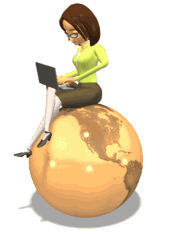 9. Tahun 1996-2000
		-Windows NT 4.0 
		-Mac OS
		-Windows 98 
		-Google 
		-Corel Linux 
		-Mac OS/X
		-Windows Me
		-China Goes Linux 
	10.  Tahun 2001-20012 
		-Windows XP 
		-Open Office 
		-OS Lokal 
		-Windows 2003
		-Ubuntu 
		-Madriva 
		-Unbreakable Linux 
		-CHIPLux 
		-Vista 
		-3D OS 
		-Windows 7
		-Windows 8
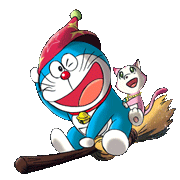 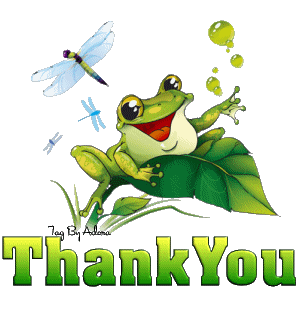